Lihavuus, aikuiset
Julkaistu  21.3.2024
Perustuu 20.3.2024 kohdennetusti päivitettyyn Käypä hoito-suositukseen Lihavuus (lapset, nuoret ja aikuiset)
Kohdennettu päivitys 17.4.2025. Luentomateriaalin sisältö tarkistettu, päivitetty dia 35.
Näytön varmuusaste Käypä hoito -suosituksissa
Luentomateriaalin käyttö
Käypä hoito -suositusten luentomateriaalit on laadittu tukemaan suosituksen käyttöönottoa. 
Ne ovat vapaasti käytettävissä terveydenhuollon, julkishallinnon ja oppilaitosten koulutuksissa ja apuna ammattilaisten arjessa.
Käyvän hoidon tuottamat aineistot ovat kaikille avoimia ja maksuttomia.
Esityksen sisältöä ei saa muuttaa. 
Jos esitykseen sisällytetään muuta materiaalia, Käypä hoito -esityspohjaa ei saa käyttää lisätyssä materiaalissa.
Keskeinen sanoma 1
Keskeinen sanoma 2
Keskeinen sanoma 3
Keskeinen sanoma 4
Aikuisten lihavuuden luokitus painoindeksin (BMI, kg/m2) perusteella
Vyötärönympäryksen mittaaminen
Vyötärönympäryksen mittaaminen täydentää BMI:n määritystä erityisesti silloin, kun BMI on < 30 kg/m2.
Vatsaonteloon ja sisäelimiin kertynyt liiallinen rasvakudos (viskeraalirasva) on aineenvaihdunnallisesti aktiivisempaa ja terveydelle vaarallisempaa kuin ihonalaisrasva.
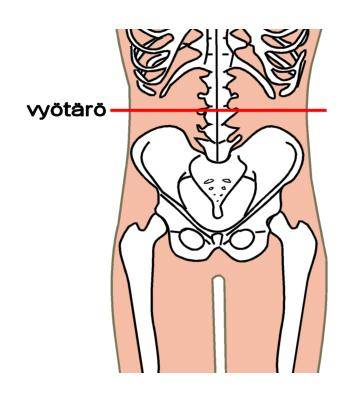 Kuva. Vyötärönympäryksen mittaamiskohta.
Horisontaalinen mittaustaso on alimman kylkiluun alareunan ja suoliluun harjun yläreunan puolivälissä.
Lihavuuden esiintyvyys aikuisilla (FinTerveys 2017)
Lähes puolet suomalaisista oli vyötärölihavia.
Viite: Koponen P, Borodulin K, Lundqvist A, Sääksjärvi K, Koskinen S, toim. Terveys, toimintakyky ja hyvinvointi Suomessa - FinTerveys 2017-tutkimus. Raportti 4/2018. Terveyden ja hyvinvoinnin laitos, Helsinki
Lihavuuteen liittyviä tausta- ja riskitekijöitä 1/2
Ruokavalion suurempi energiatiheys on yhteydessä liialliseen painon nousuun.
Painonnousua ennustavat runsas lihan, vähäkuituisten viljatuotteiden, makeisten ja sokeroitujen juomien kulutus. 
Mitä enemmän alkoholista saadaan energiaa, sitä suurempi on lihavuuden todennäköisyys.
Suuret annoskoot saavat syömään enemmän ja ovat yhteydessä painonnousuun. 
Hallitsematon syöminen, tunnesyöminen, ahminta, voimakkaana koettu ruoan palkitsevuusarvo ja voimakas syömisen halu ovat yhteydessä lihomiseen.
Lihavuuteen liittyviä tausta- ja riskitekijöitä 2/2
Vähäinen fyysinen aktiivisuus on yhteydessä ylipainoon ja lihavuuteen.
Runsas istuminen ja muu paikallaanolo (sedentary behaviour) valveillaoloaikana saattavat edistää lihavuuden kehittymistä (C).
Niukka (lyhentynyt tai iänmukaista lyhyempi) uni altistaa lihomiselle (A).
Vuorotyön tekeminen on yhteydessä painonnousuun. Etenkin yötyötä tekevillä on muita suurempi lihomisen, erityisesti vyötärölihavuuden kehittymisen, riski.
Lihavuuteen liittyvät psykososiaaliset tekijät
Lihavuuden taustatekijät ovat moninaiset, ja siihen vaikuttavat monet yksilölliset ja yhteiskunnalliset tekijät.
Lihavuus on yleisempää alemmissa sosioekonomisissa ryhmissä.
Stressi edistää ruokailutottumuksia, jotka altistavat lihavuudelle ja painonnousulle.
Masennusoireet suurentavat painonnousun ja vyötärölihavuuden riskiä. 
Yksinäisyydellä on tilastollinen yhteys suurempaan painoindeksiin ja ylipainoon.
Lihavuuden ehkäisy
Lasten, nuorten ja aikuisten ylipainon ja lihavuuden ehkäisyn tavoitteena on painonnousun hallinta. 
Painonnousun ehkäisy on helpompaa kuin laihduttaminen ja laihdutustuloksen ylläpito.
Onnistuneet ehkäisytoimet laajaa vaativat yhteiskunnan eri toimijoiden yhteistyötä.
Ihmisten elintapoihin voidaan vaikuttaa myös muokkaamalla heidän valintaympäristöään.
Lähestymistavasta käytetään myös nimitystä tuuppaus (nudging).
Painonhallinnalle suotuisten elintapojen edistäminen
Lihavuuden ehkäisy: ruokatottumukset ja syömiskäyttäytyminen
Painonhallinnassa keskeisiä tekijöitä ovat terveyttä edistävä ruokavalio, säännöllinen ateriarytmi ja sopivat annoskoot.
Arjen terveyttä edistävät ruokavalinnat ovat ruokavalion perusta.
Kasvikunnan tuotteisiin painottuvan ruokavalion energiatiheys on yleensä pieni, mikä auttaa painonhallinnassa.
Terveyttä edistävä ruokavalio on mahdollista toteuttaa tutuilla suomalaiseen ruokavalioon kuuluvilla elintarvikkeilla ja ruoilla.
Lihavuuden ehkäisy: fyysinen aktiivisuus(liikunta ja liikkuminen vapaa-aikana ja työmatkoilla)
Painonhallintaa edistävät päivittäinen arkiaktiivisuus,vapaa-ajan liikunta ja istumisen ja muun paikallaanolon vähentäminen. 
Yhdysvaltalainen liikuntasuositus* suosittelee aikuisille
kohtalaisen kuormittavaa kestävyysliikuntaa (esim. reipas kävely) 150–300 minuuttia viikossa tai
raskasta liikuntaa (esim. juoksu) 75–150 minuuttia viikossa
lisäksi lihasvoimaharjoittelua kahdesti viikossa.
* Viite: 2018 Physical Activity Guidelines Advisory Committee. 2018 Physical Activity Guidelines Advisory Committee Scientific Report. Washington, DC: US Department of Health and Human Services 2018; https://health.gov/paguidelines/second-edition/report.aspx
Lihavuuden ehkäisy: fyysinen aktiivisuus(liikunta ja liikkuminen vapaa-aikana ja työmatkoilla)
UKK-instituutti on laatinut yhdysvaltalaisiin suosituksiin perustuvat liikkumissuositukset, joissa korostetaan
kevyttä liikuskelua mahdollisimman usein
taukoja paikallaanoloon aina mahdollisuuksien mukaan
riittävää määrää palauttavaa unta.
Lihavuuden ehkäisy: uni
Jokaöinen riittävän pitkä ja hyvälaatuinen uni sekä säännöllinen uni-valverytmi nukkumaanmeno- ja heräämisaikojen osalta edistävät painonhallintaa.
Aikuisille suositellaan säännöllistä 7–9 tunnin yöunta.
Lihavuuden psykososiaaliset vaikutukset
Lihavuus ja painon nousu heikentävät terveyteen liittyvää fyysistä elämänlaatua (A).
Ylipaino ja lihavuus näyttävät olevan yhteydessä  psyykkiseen huonovointisuuteen, esimerkiksi
masentuneisuuteen
huonommaksi koettuun elämänlaatuun
tunne-elämän ja käyttäytymisen häiriöihin sekä 
heikompaan itsetuntoon.
Henkilöt, jotka ovat lihavia, ovat useammin vähän koulutettuja, ja heidän tulotasonsa on pienempi verrattuna henkilöihin, jotka eivät ole lihavia.
Lihavuuteen liittyvät sairaudet ja terveyshaitat
Lihavuuden liitännäissairaudet
(“lihavuuden 3M”) jaetaan
metabolisiin
mekaanisiin
mielenterveydellisiinongelmiin.
Astmassa on sekä metabolisia että mekaanisia tekijöitä.
Kuva muokattu lähteestä: Pitkäaikaissairaudet-tietokanta. Lihavuus. Terveysportti, Duodecim. Lihavuuteen liittyvät terveyshaitat, kuva 6.05. Kuvan alkuperä: Tiina Ripatin piirros.
Lihavuuden hoidon tavoitteet
Potilaiden valinta hoitoon
Lihavuuden puheeksi ottaminen
Lihavuuden hoidon tarve otetaan esille hyvän puheeksi ottamisen periaatteita noudattaen (esim. kysy–kerro–kysy). 
Keskeistä on välttää syyllistämistä. 
Lihavuudesta ja sen hoidosta keskustellaan potilaan kanssa positiivisesti ja kannustavasti käyttämällä potilaskeskeistä työskentelytapaa, esimerkiksi motivoivaa haastattelua.
THL, HUS ja Sydänliitto ovat julkaisseet lyhyen oppaan painon puheeksi ottamisesta, ks. täältä.
Olennaista on selvittää, mitä potilas itse ajattelee painostaan ja mitä hän mahdollisesti jo on kokeillut tai tehnyt saadakseen painonsa hallintaan.
Jos potilas on kiinnostunut, hänelle annetaan tietoa tarjolla olevista hoitomahdollisuuksista.
Elintapahoidon keskeiset tekijät
Lihavuuden hoidon muita menetelmiä
Hoitomenetelmän valinta
Mini-interventio
Elintapahoito
Elintapahoito: ruokailutottumukset ja syömisen hallinta
Elintapahoito: fyysinen aktiivisuus(liikunta ja liikkuminen)
Elintapahoito: uni
Lihavuuden elintapamuutoksen ohjaustyöhön sopivat lähestymistavat
Psykologiset ja käyttäytymisteorioihin perustuvat interventiot tehostavat lihavuuden hoitoa ja parantavat hoitoon sitoutumista (A).
Niiden tarkoituksena on edistää potilaan valmiuksia omahoitoon ja vastuun ottamista omasta hyvinvoinnista.
Psykologisia lähestymistapoja ovat muun muassa
motivoiva haastattelu
ratkaisukeskeinen työskentelytapa
kognitiivis-behavioraaliset menetelmät.
Erittäin niukkaenergiainen dieetti (ENED)
Lihavuuden lääkehoito
Lihavuuden lääkehoitoa voidaan käyttää elintapaohjauksen tukena, jos painoindeksi on
vähintään 30 kg/m2 tai 
vaihtoehtoisesti vähintään 27 kg/m2 (orlistaattia käytettäessä 28 kg/m2), jos potilaalla on lihavuuteen liittyviä liitännäissairauksia.
Lääkehoidon rinnalla tarvitaan aina elintapahoitoa.
Lääkevaihtoehtoina ovat naltreksonin ja bupropionin yhdistelmävalmiste, liraglutidi, semaglutidi, tirtsepatidi, fentermiinin ja toparamaatin yhdistelmävalmiste sekä orlistaatti.
Lääkehoidon tulee olla riittävän pitkäaikaista, mahdollisesti pysyvää.
Mikäli hoito ei tuota merkittävää hyötyä 3–6 kuukaudessa, harkitaan vaihtoa toiseen lääkevalmisteeseen tai muita hoitovaihtoehtoja.
Lihavuuden leikkaushoito
Lihavuuden leikkaushoidon menetelmät
Suomessa tavallisimmat leikkausmenetelmät ovat mahalaukun ohitusleikkaus ja mahalaukun kavennusleikkaus.
Leikkaukset tehdään ensisijaisesti laparoskooppisesti.
A) Mahalaukun ohitusleikkaus B) Mahalaukun kavennusleikkaus.
Viite: Kauhanen S, Helmiö M, Salminen P. Sopivimman lihavuuskirurgisen leikkausmenetelmän valinta. Duodecim 2019;135:1507-12
Ravitsemus ja ruokavalio lihavuusleikkauksen jälkeen
Leikkaus ei estä uudelleen lihomista, vaan pysyvään laihtumiseen tarvitaan pysyvät painonhallintaa edistävät muutokset.
Lihavuusleikkauksen jälkeen on tärkeää kiinnittää huomiota 
riittävän pieneen annoskokoon 
riittävään proteiinien, hyvälaatuisten rasvojen, vitamiinien ja kivennäis- ja hivenaineiden saantiin
syömisen joustavaan hallintaan.
Ruokavalion ohjauksesta ja ruokavalion toteutumisen seurannasta vastaa ravitsemusterapeutti.
Fyysinen aktiivisuus lihavuusleikkauksen jälkeen
Liikunta ja liikkuminen tehostaa painon vähenemistä ja auttaa säilyttämään laihtumistuloksen lihavuusleikkauksen jälkeen.
Liikuntaohjauksen tulee kuulua lihavuusleikkauksen jälkeiseen hoitoon.
Toipumisen jälkeen potilailla ei ole liikkumisrajoituksia ja heille suositellaan vähintään väestön yleisten liikuntasuositusten mukaista määrää liikuntaa.
Lihavuusleikkauksen vaikutuksia
Lihavuusleikkaus vähentää lääkehoidon tarvetta 5 vuoden ajaksi leikkauksesta henkilöillä, joilla on tyypin 2 diabetes, ja tällöin merkittävä osa heistä on normoglykeemisiä ilman lääkitystä (A).
Lihavuusleikkaus saattaa parantaa lihavuuden aiheuttamaa naisen hedelmättömyyttä ja vähentää lihavuuteen liittyviä raskaus-komplikaatioita (C).
Henkilöillä, jotka ovat sairaalloisen lihavia, lihavuusleikkaus parantaa elämänlaatua 5 vuoden ajaksi (A) ja ilmeisesti parantaa sitä ainakin 10 vuoden ajaksi leikkauksen jälkeen (B).
Lihavuusleikkaus ilmeisesti vähentää potilaiden kokonaiskuolleisuutta (B).
Hoidon järjestäminen
Pääosa aikuisten lihavuuden hoidosta tapahtuu perus-terveydenhuollossa (terveyskeskukset ja työterveyshuolto), jossa sen toteutuksesta vastaavat lihavuuden hoitoon perehtyneet terveydenhuollon ammattilaiset.
Lihavuuden hoito on moniammatillista, mikä parantaa hoidon tuloksellisuutta. 
Lihavuuden hoitomuodoista elintapahoito, ENED ja lääkehoito voidaan toteuttaa perusterveydenhuollossa.
Lihavuuden leikkaushoito keskitetään yliopistosairaaloihin tai muihin leikkaushoitoon perehtyneisiin sairaaloihin.
Erikoissairaanhoidon konsultaatio
Suomalaisen Lääkäriseuran Duodecimin, Suomen Lihavuustutkijat ry:n ja Suomen Lastenlääkäriyhdistys ry:n asettama työryhmä
Puheenjohtajat: 
Kirsi Pietiläinen, LT, ETM, kliinisen metabolian professori, ylilääkäri; Lihavuustutkimusyksikkö, Helsingin yliopisto ja Lihavuuskeskus, Vatsakeskus, HUS	
Riitta Veijola, LT, lastentautiopin professori, ylilääkäri; Oulun yliopisto ja OYS 
Kokoava kirjoittaja: 
Katriina Kukkonen-Harjula, LKT, dosentti, liikuntalääketieteen erikoislääkäri, ylilääkäri; Etelä-Karjalan sosiaali- ja terveyspiiri (Eksote), kuntoutus, Käypä hoito -toimittaja
Jäsenet:
Susanna Anglé, PsT, psykoterapeutti, tutkija; Tampereen yliopisto
Mikael Fogelholm, ETT, ravitsemustieteen professori; Helsingin yliopiston, elintarvike- ja ravitsemustieteiden osasto
Satu Jyväkorpi, FT, dosentti, tohtoritutkija; Helsingin yliopisto
Huom. jatkuu
Jäsenet (jatkoa edellisestä):
Jarmo Jääskeläinen, LT, professori, lastentautien erikoislääkäri, lastenendokrinologi; KYS ja Itä-Suomen yliopisto
Marja Kalavainen, FT, laillistettu ravitsemusterapeutti; KYS
Leila Karhunen, FT, dosentti, laillistettu ravitsemusterapeutti, yliopistonlehtori; Itä-Suomen yliopiston kansanterveystieteen ja kliinisen ravitsemustieteen yksikkö
Renja Karhunen, fysioterapeutti; KYS
Miira Klemetti, LT, MPH, erikoistuva lääkäri, postdoctoral research fellow; HYKS Naistenklinikka ja Lunenfeld-Tanenbaum Research Institute, Mount Sinai Hospital, Toronto, Kanada
Vesa Koivukangas, LT, dosentti, gastroenterologisen kirurgian erikoislääkäri, apulaisylilääkäri; OYS
Heli Kuusipalo, ETM, erikoistutkija; Terveyden ja hyvinvoinnin laitos, Kansanterveyden edistämisen yksikkö
Merja Laine, LT, dosentti, yleislääketieteen erikoislääkäri, diabeteksen hoidon erityispätevyys, haavanhoidon erityispätevyys, lääkärikouluttajan erityispätevyys, koulutusylilääkäri; HUS ja Helsingin yliopisto
Huom. jatkuu
Jäsenet (jatkoa edellisestä):
Satu Männistö, ETT, dosentti, tutkimuspäällikkö; Terveyden ja hyvinvoinnin laitos, Kansanterveyden edistämisen yksikkö 
Harri Niinikoski, LT, professori, lastentautien erikoislääkäri, lastenendokrinologi; TYKS ja Turun yliopisto
Timo Partonen, LT, dosentti, psykiatrian erikoislääkäri, tutkimusprofessori; Terveyden ja hyvinvoinnin laitos, Kansanterveysratkaisut, mielenterveys
Tuula Pekkarinen, LT, dosentti, sisätautien ja endokrinologian erikoislääkäri, osastonylilääkäri; Satakunnan keskussairaala, Pori
Timo Strandberg, LKT, professori, sisätautien ja geriatrian erikoislääkäri; Helsingin yliopisto, HYKS Sisätaudit ja kuntoutus ja Oulun yliopiston elinikäisen terveyden tutkimuksen yksikkö
Tuija Tammelin, FT, tutkimusjohtaja; LIKES-tutkimuskeskus
Anna-Maria Teeriniemi, FT, laillistettu ravitsemusterapeutti; KYS
Mika Venojärvi, FT, dosentti, yliopistonlehtori; Itä-Suomen yliopisto, biolääketiede
Luentomateriaalin on laatinut oppimateriaalitoimittaja Tiina Tala, Käypä hoito. Asiasisällön ovat tarkistaneet Kirsi Pietiläinen ja Katriina Kukkonen-Harjula.
17.4.2025 julkaistusta suosituksen kohdennetusta päivityksestä vastannut työryhmä. Kohdennetun päivityksen pohjalta on muokattu diaa numero 35.
Puheenjohtaja: 
Kirsi Pietiläinen, LT, ETM, kliinisen metabolian professori, ylilääkäri; Lihavuustutkimusyksikkö, Helsingin yliopisto ja Painonhallintatalo, Vatsakeskus, HUS
Jäsenet:
Susanna Anglé, PsT, kouluttajapsykoterapeutti; yksityinen palveluntarjoaja ja vapaa tutkija, Turku
Bianca Arrhenius, LT, yleislääketieteen erikoislääkäri, Käypä-hoito toimittaja; Lääkäriseura Duodecim
Mervi Jansson, kokemusasiantuntija, Lihavuusleikatut ry
Anne Juuti, dosentti, gastroenterologisen kirurgian erikoislääkäri, osastonylilääkäri; HUS
Tarja Kaipainen, TtM, laillistettu ravitsemusterapeutti, Käypä hoito -toimittaja; Pohjois-Savon hyvinvointialue ja Suomalainen Lääkäriseura Duodecim
Leila Karhunen, FT, dosentti, laillistettu ravitsemusterapeutti, yliopistonlehtori; Itä-Suomen yliopiston kansanterveystieteen ja kliinisen ravitsemustieteen yksikkö
Miira Klemetti-Pettersson LT, MPH, naistentautien ja synnytysten erikoislääkäri; HUS Naistenklinikka ja Helsingin yliopisto
Jäsenet (jatkoa edellisestä):
Merja Laine, LT, dosentti, apulaisprofessori, yleislääketieteen erikoislääkäri, diabeteksen hoidon erityispätevyys, haavanhoidon erityispätevyys, lääkärikouluttajan erityispätevyys, koulutusylilääkäri; HUS ja Helsingin yliopisto; senioritutkija Folkhälsan tutkimuskeskus, Helsinki
Satu Männistö, ETT, dosentti, tutkimuspäällikkö; Terveyden ja hyvinvoinnin laitos, Elintavat ja elinympäristöt - yksikkö
Maija Paukkunen, ft (ylempi AMK), työfysioterapian erikoisasiantuntija, Käypä hoito -toimittaja (fysioterapia); Suomalainen Lääkäriseura Duodecim
Mia Rinta-Jaskari, LT, liikuntalääketieteeseen erikoistuva lääkäri; Oulun yliopistollinen sairaala
Milla Rosengård-Bärlund LKT, sisätautien ja endokrinologian erikoislääkäri, diabeteksen hoidon erityispätevyys, Vatsakeskus, HUS
Timo Strandberg, LKT, emeritusprofessori, sisätautien ja geriatrian erikoislääkäri; Helsingin yliopisto, HYKS Sisätaudit ja kuntoutus ja Oulun yliopiston elinikäisen terveyden tutkimuksen yksikkö
Laura Suojanen, ETM (ravitsemustiede), sairaanhoitaja, psykoterapeutti, väitöskirjatutkija, kehittämispäällikkö; HUS Vatsakeskus ja Helsingin yliopisto
Anna-Maria Teeriniemi, FT, laillistettu ravitsemusterapeutti, Kainuun Hyvinvointialue/ Kuntoutustutkimus ja erityisterapiapalvelut